Semantisatieverhaal B:
Hé, heb jij die 1 aprilgrappen ook gezien? Albert Heijn (extra klik) had vorige week een parfum met croissantgeur te koop! En Gardena (extra klik) had een grasmaaier voor kunstgras. Hema verkocht sokken met een touwtje ertussen, zodat je er nooit meer één zou kwijtraken. Ja, dat zou wel comfortabel zijn... ! Dat zou prettig en gemakkelijk zijn. Ik vond het een hele uitdaging om niet in al die grappen te trappen. De uitdaging is de taak die moeilijk is om uit te voeren (maar waarvan je hoopt dat het je zal lukken).
Want bij Lidl zeiden ze dat ze een zelfrijdend winkelmandje hadden. Echt handig als je niet vooruit te branden bent. Als je erg traag of lui bent. Dan hoef je dat mandje niet ook nog mee te trekken. Maar dat was helaas ook een grap.
En dan die 1 aprilgrap van het autostoeltje voor kleine kinderen, voor óp het dak van je auto. Echt, dat was doodeng! Voorkomen is beter dan genezen, zeggen ze altijd. Het is beter om iets niet te laten gebeuren dan te wachten tot het misgaat en de schade achteraf te moeten herstellen. Dus nee, dat móest een 1 april grap zijn. Wat dacht je van de benzinepomp? Daar kon je tanken met een lekker geurtje. Je kon kiezen tussen kokosgeur, koffiegeur of grasgeur. Zo weren of houden ze de benzinegeuren tegen. Maar dit was natuurlijk ook een grap!
De meeste 1 aprilgrappen werden al een paar dagen vóór 1 april gemaakt, bij voorkeur of het liefst twee dagen van tevoren. Dan zeiden ze dat het product over twee dagen te koop was (op 1 april dus). Omdat het dán nog geen 1 april is, hoopten ze te vermijden dat je de grap doorhebt. Ze hoopten het te ontwijken, uit de weg te gaan.Het is best lastig om een goede 1 aprilgrap te bedenken. Een juf had een 1 aprilgrap bedacht om haar leerlingen netter te laten werken. Ze had een speciale zaklamp. Als je je toets inleverde en er zat een pennenvlek of een kras op je papier, dan keek de juf met die zaklamp op je werk. Die zaklamp vertelde dan of het een virusvlek was! Omdat er veel juffen en meesters ziek zijn en er soms geen invaljuf of -meester is, wilde ze geen virus oplopen. Ze wilde dat niet krijgen. Dus als er een vlek op je papier zat, zei de zaklamp dat het waarschijnlijk een virusvlek was die kon worden overgedragen (aan iemand doorgegeven) en moest je alles opnieuw opschrijven! Wat een preventie! De preventie betekent de voorzorg, de maatregelen die ervoor moeten zorgen dat er geen vervelende dingen gebeuren. Maar helaas, haar leerlingen trapten niet in de grap. Welke grap vond jij leuk?
B
[Speaker Notes: Woordenoverzicht
niet vooruit te branden zijn: erg traag zijn, lui zijn
de uitdaging: de taak die moeilijk is om uit te voeren (maar waarvan je hoopt dat het je zal lukken)
comfortabel: prettig en gemakkelijk
overdragen: aan iemand doorgeven
oplopen: krijgen zonder dat je het weet of wilt
voorkomen is beter dan genezen: het is beter om iets niet te laten gebeuren dan te wachten tot het misgaat en de schade achteraf te moeten herstellen
de preventie: de voorzorg, de maatregelen die ervoor moeten zorgen dat er geen vervelende dingen gebeuren
bij voorkeur: het liefst
vermijden: ontwijken, uit de weg gaan
weren: tegenhouden]
Gerarda Das
Antoinette Duijf
Marjan ter Harmsel
Mandy Routledge
Francis Vrielink
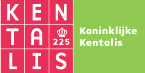 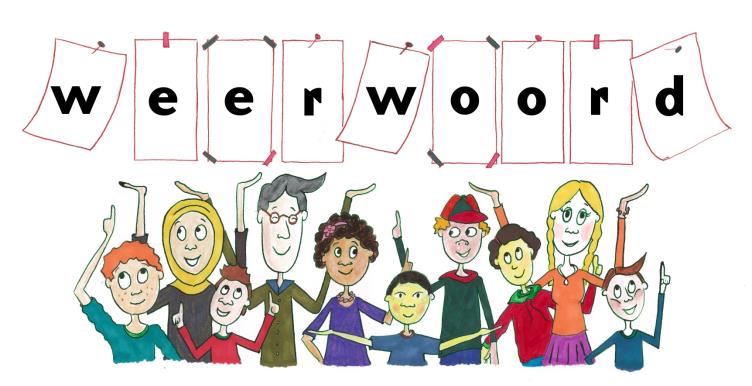 Week 15 – 8 april 2025
Niveau B
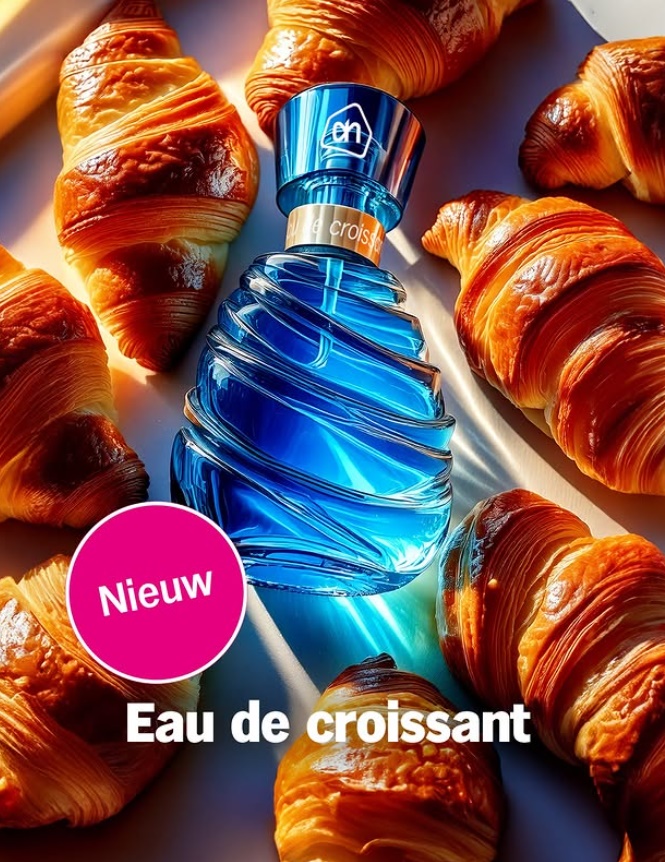 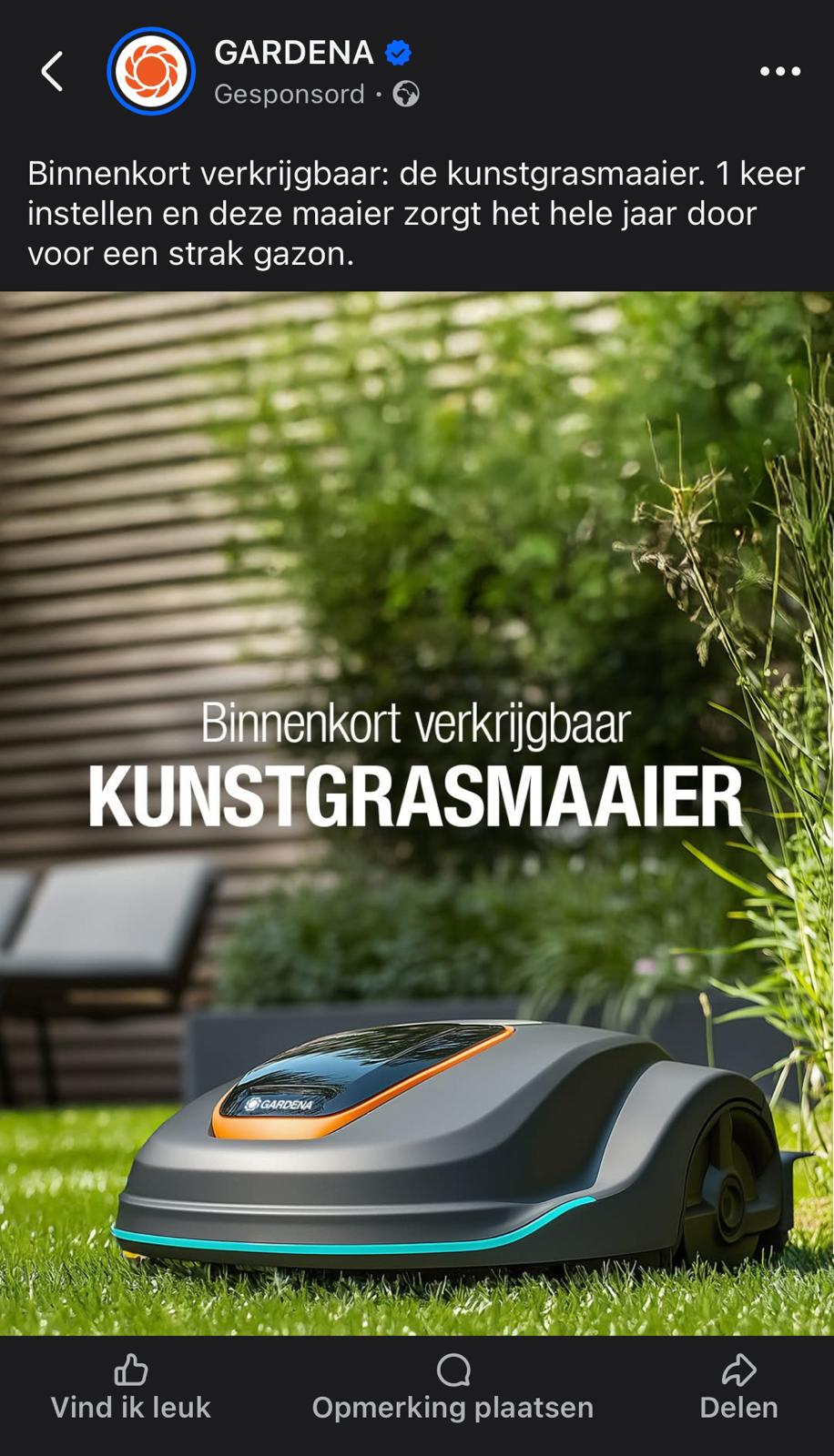 comfortabel
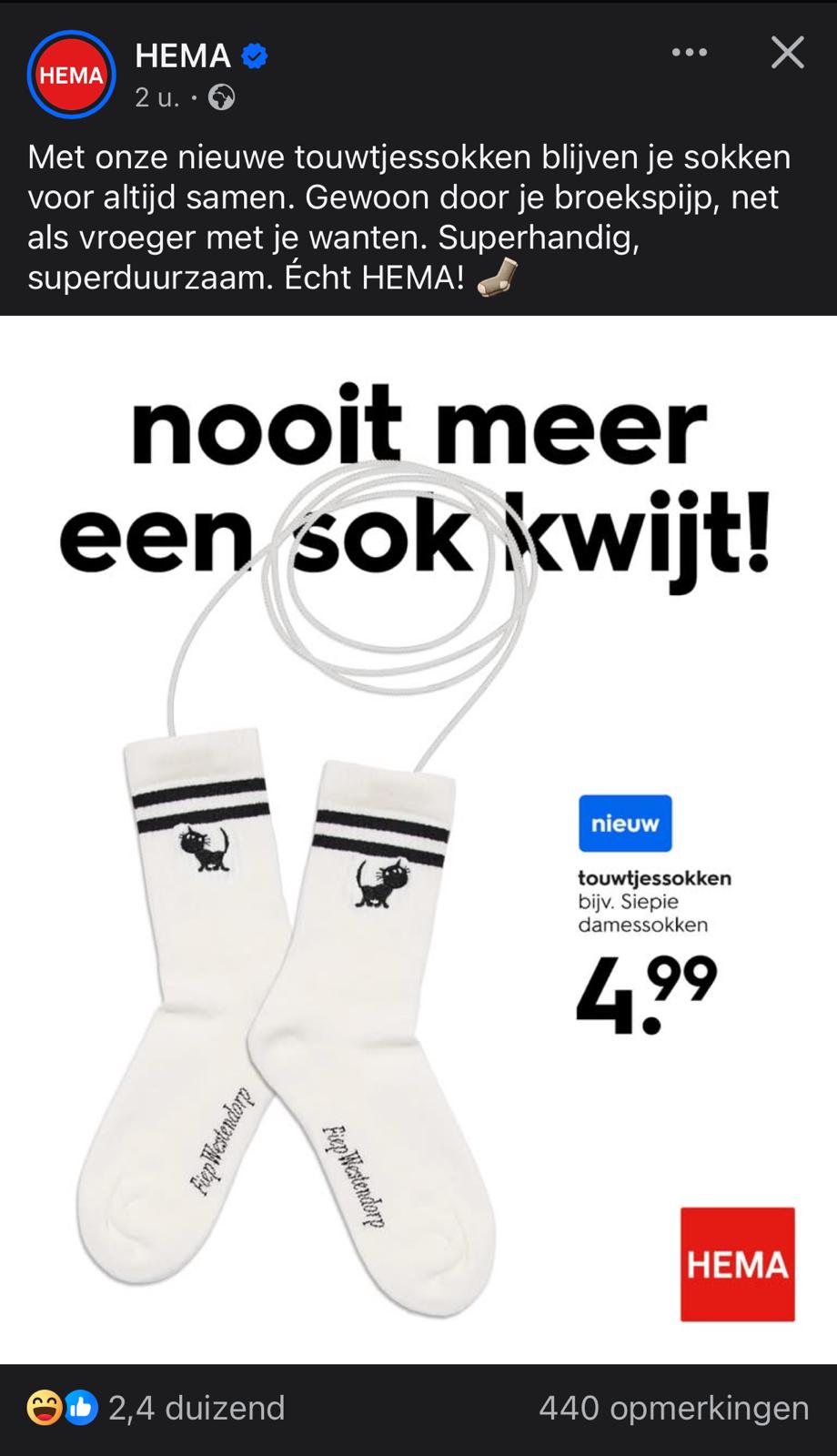 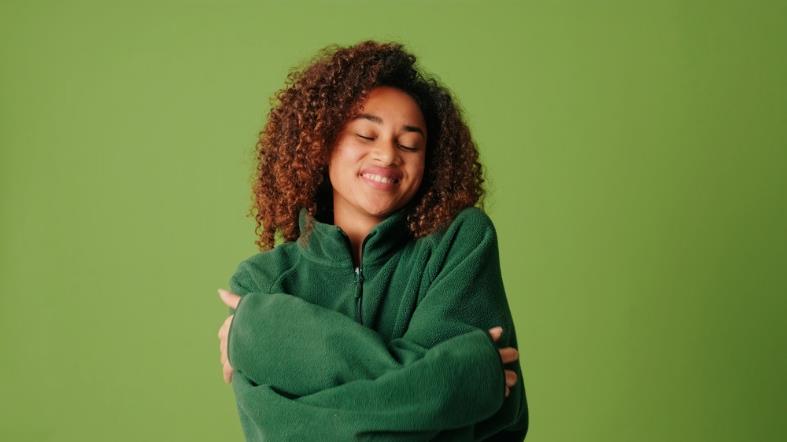 de uitdaging
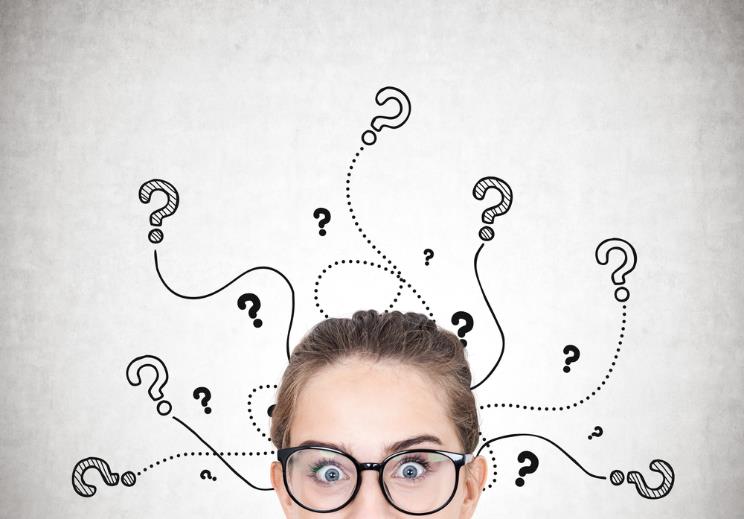 niet vooruit te branden zijn
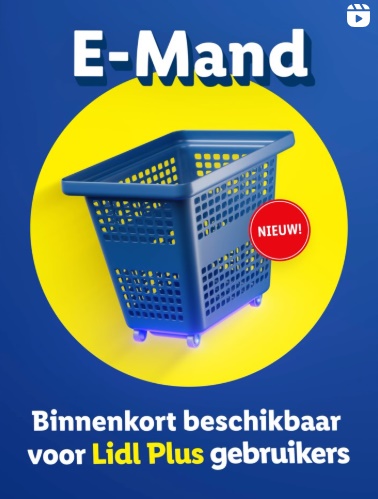 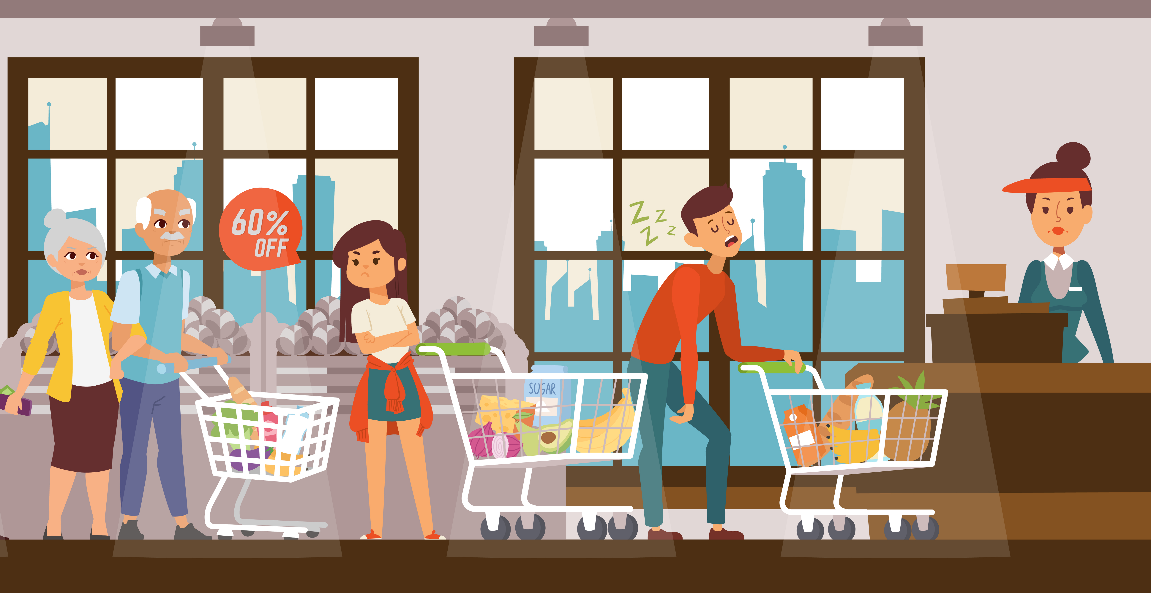 voorkomen is beter dan genezen
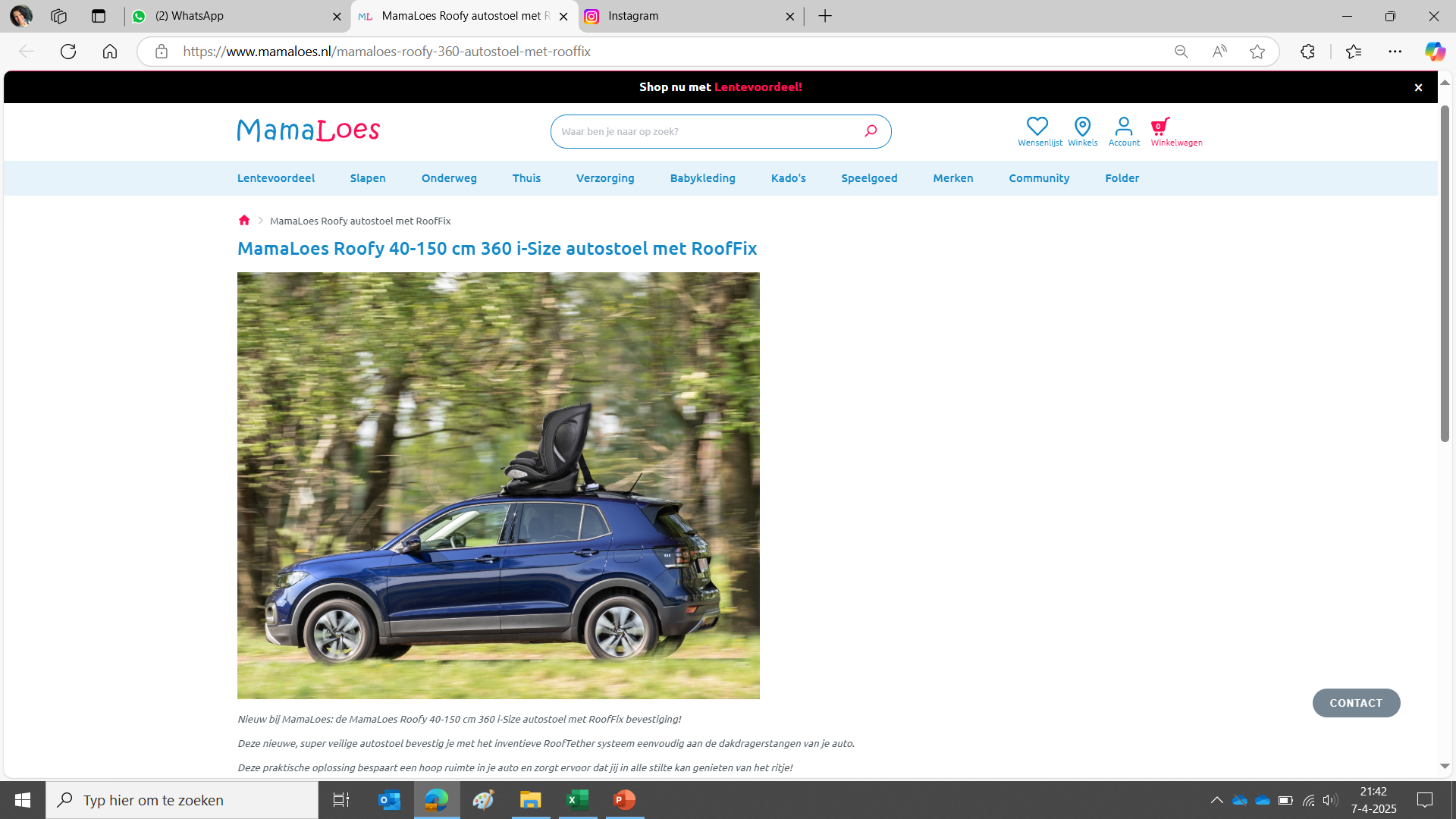 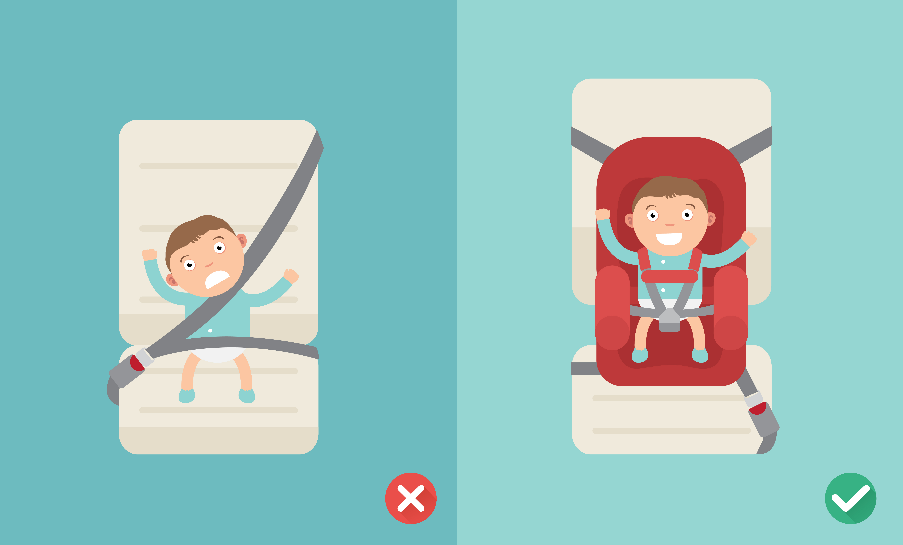 weren
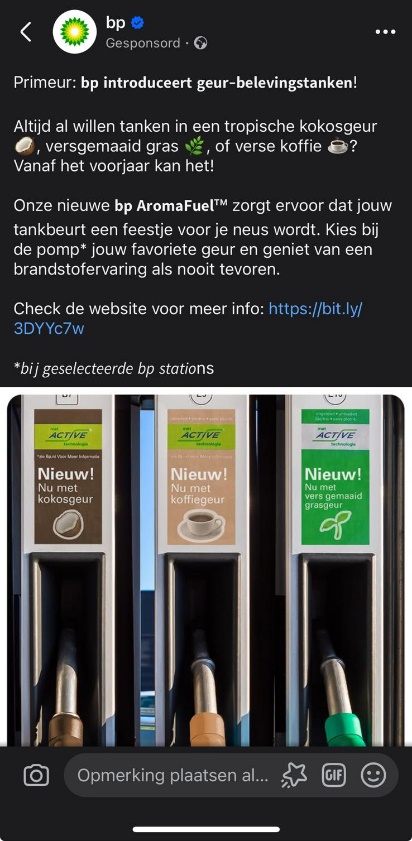 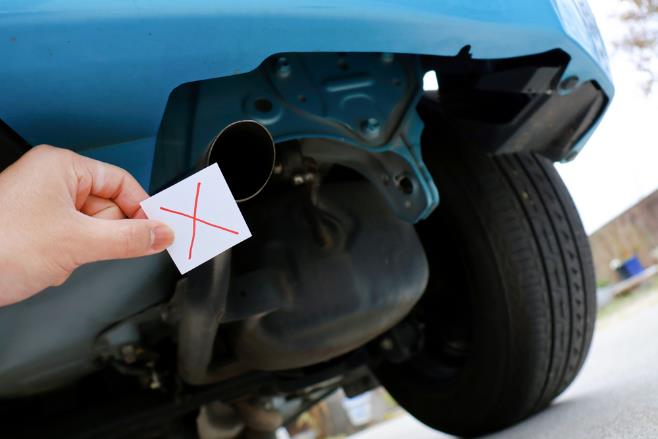 bij voorkeur
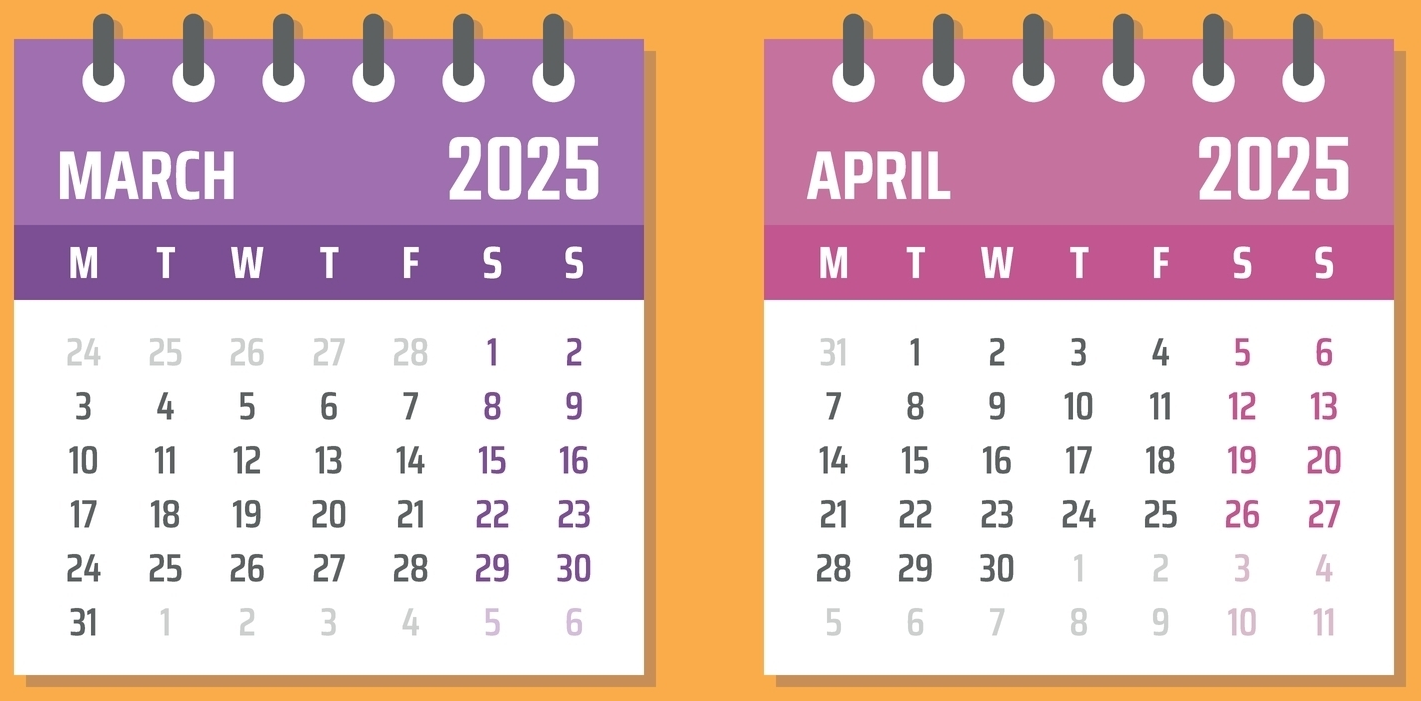 vermijden
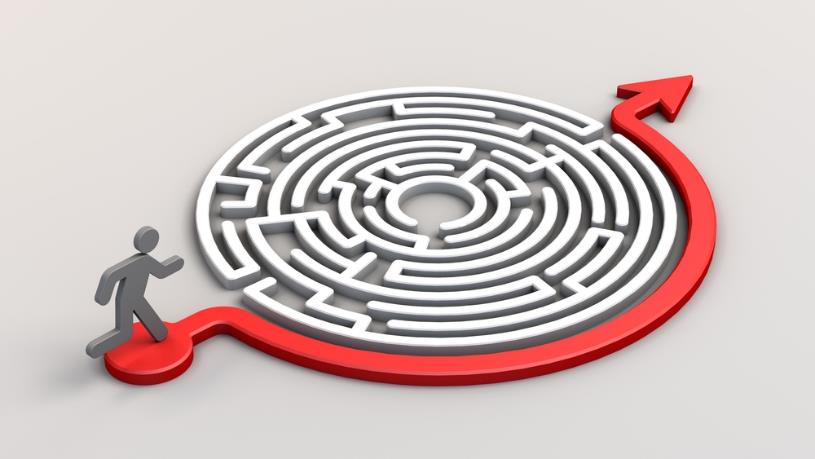 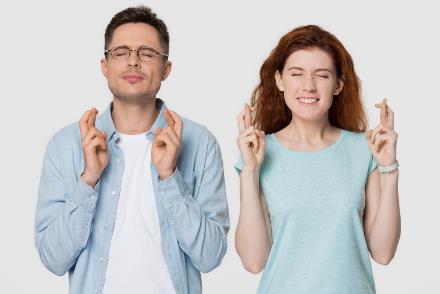 oplopen
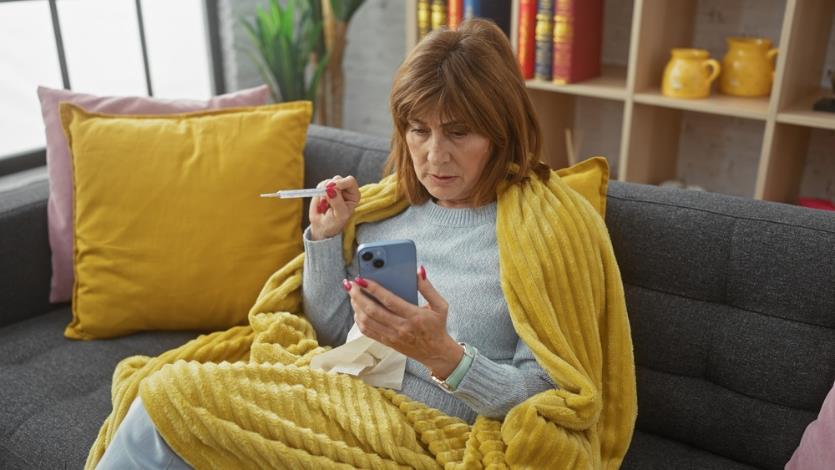 overdragen
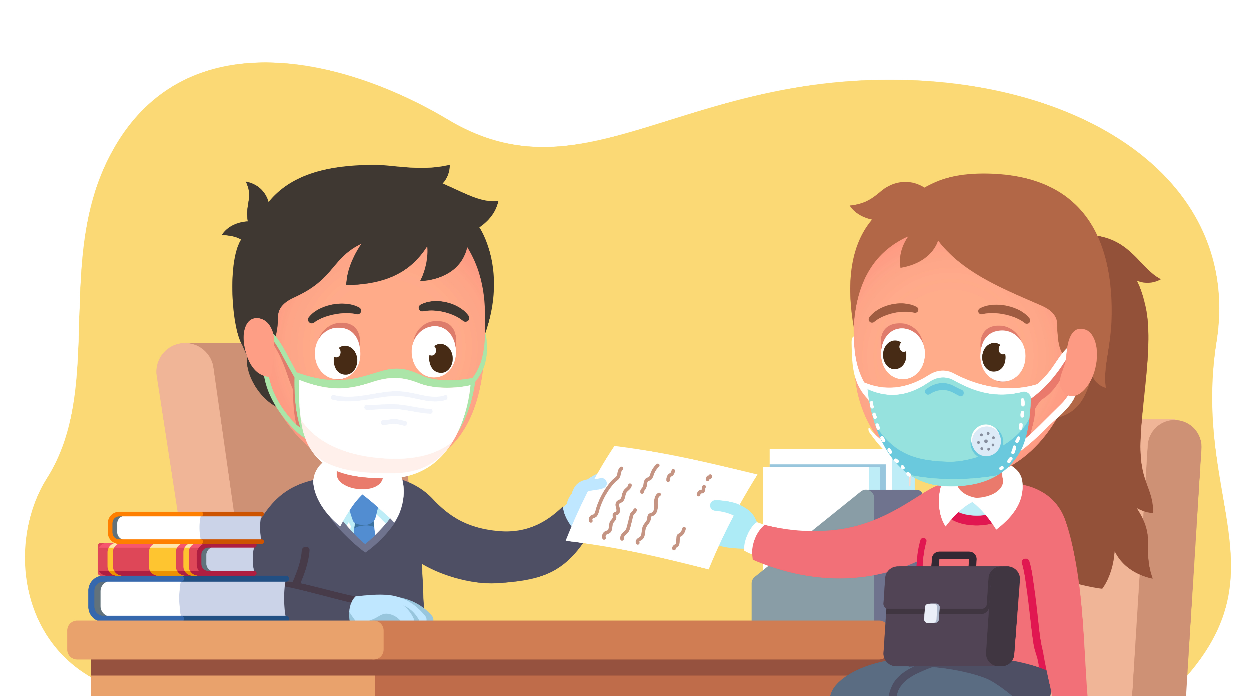 de preventie
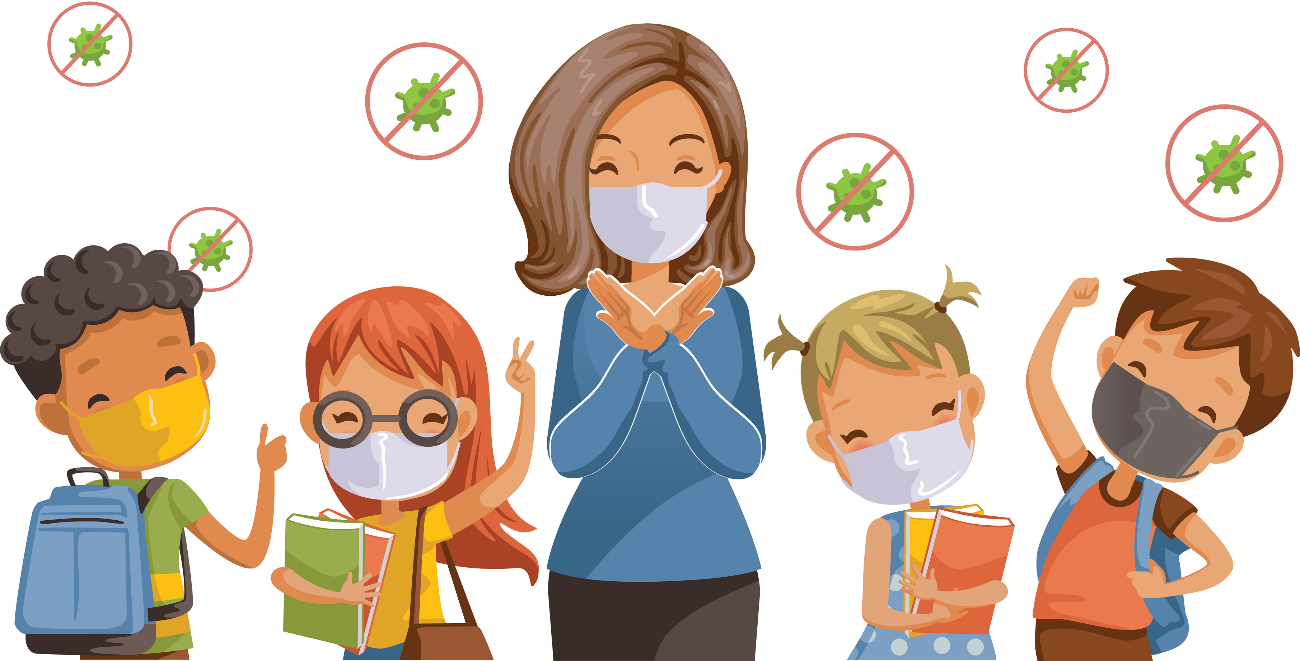 Op de woordmuur:
on-comfortabel
comfortabel
= niet prettig, ongemakkelijk 
 
 
  




Een gat in mijn sok vind ik zo oncomfortabel!
= prettig en gemakkelijk

 
 
 
    

Het zou wel comfortabel zijn als je nooit meer één sok kwijtraakt.
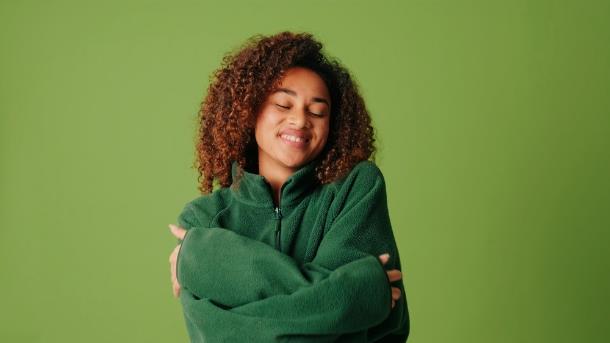 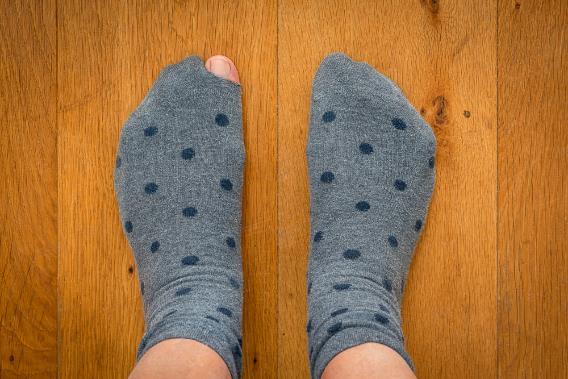 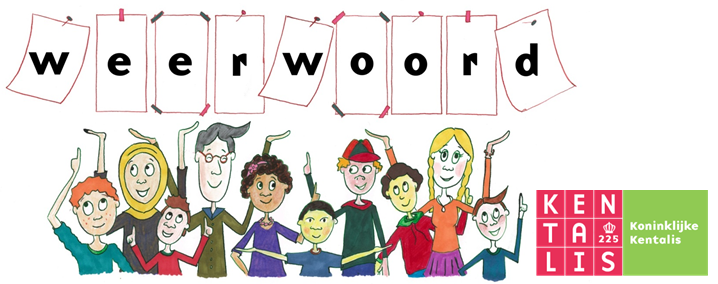 toelaten
weren
= ermee instemmen
 
 
 
  



Op deze plek wordt fotograferen toegelaten.
= tegenhouden

 
 
 
 
   

Door een geurtje aan de benzine te geven, weren ze de vieze geur.
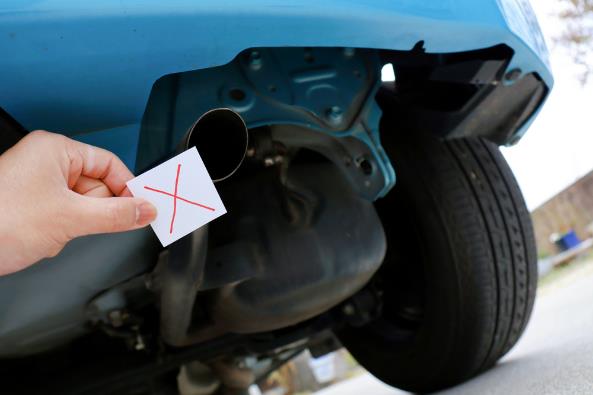 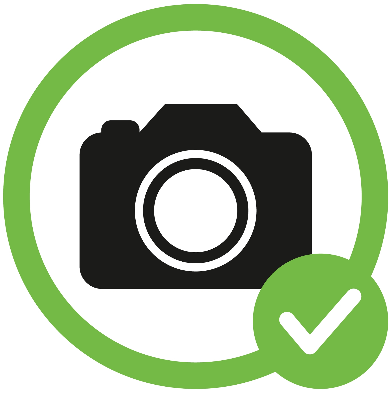 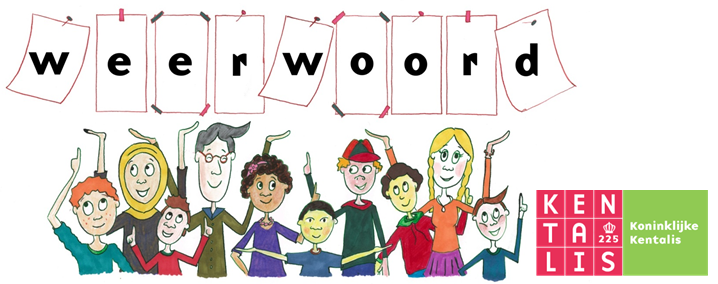 uitlokken
vermijden
= er door je gedrag voor zorgen dat het gebeurt 
 
  



Ze proberen met de grappen plezier uit te lokken.
= ontwijken, uit de weg gaan

  
 
 
   

Ze proberen te vermijden dat wij doorhebben dat het een 1 aprilgrap is.
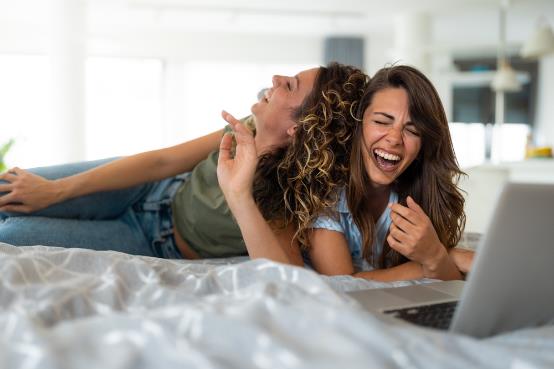 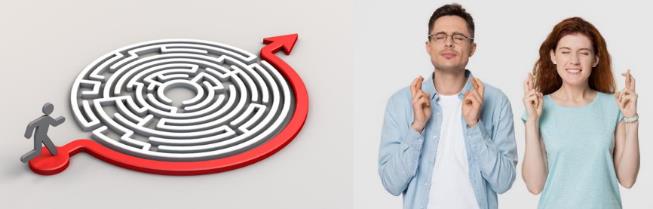 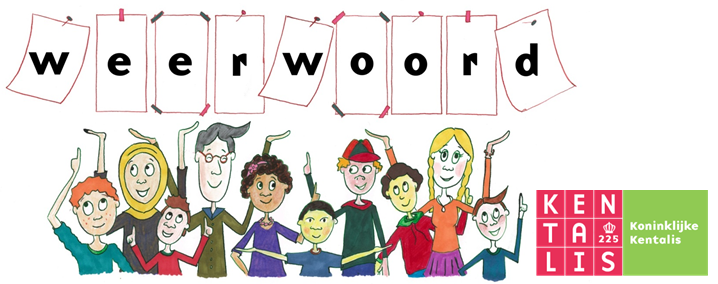 neutraal
bij voorkeur
= zonder uitgesproken voorkeur 
 
 
  



Mijn vriendin staat er neutraal in. Het maakt haar niet uit.
= het liefst

 
 
 
 
   

De meeste 1 aprilgrappen werden bij voorkeur twee dagen van tevoren gemaakt.
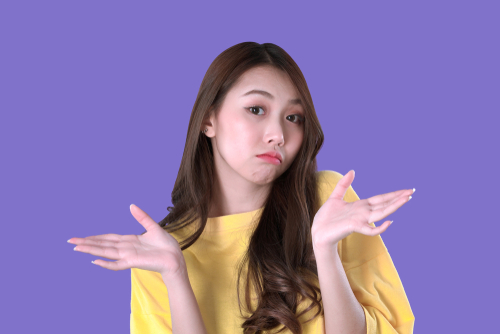 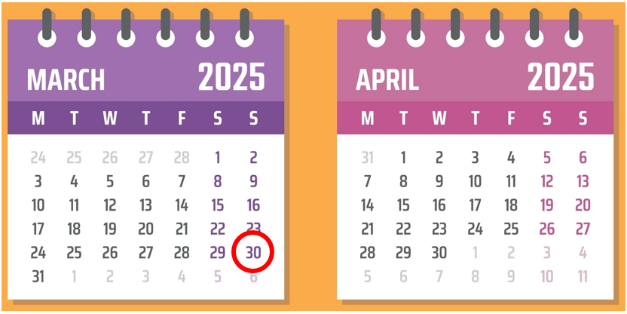 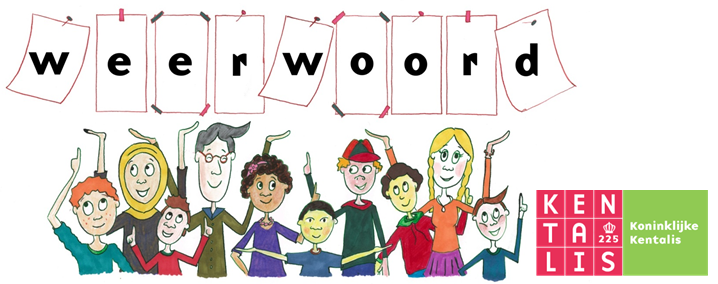 voorkomen is beter dan genezen
gedane zaken nemen geen keer
= het is beter om iets niet te laten gebeuren dan te wachten tot het misgaat en de schade achteraf te moeten herstellen
= als iets gebeurd is, valt er niets meer aan te doen en is het niet ongedaan te maken
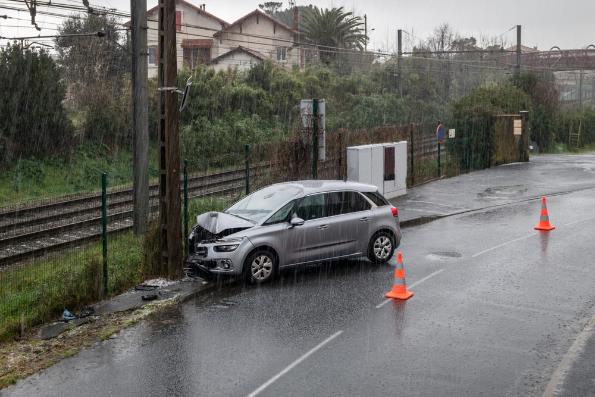 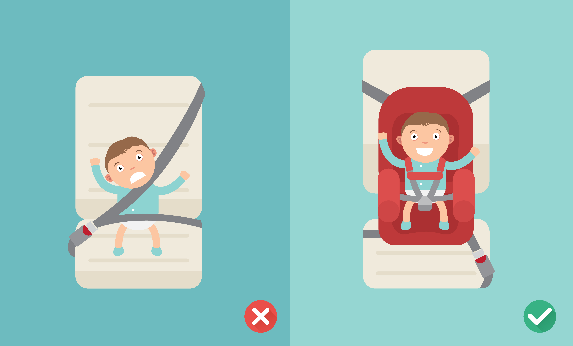 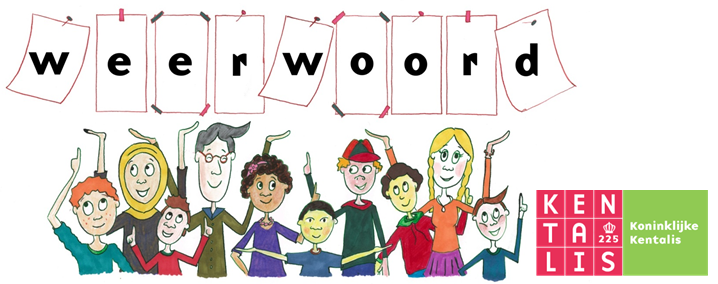 barsten van de energie
niet vooruit te branden zijn
= heel veel energie hebben en niet kunnen stilzitten
 
 
  



Zij heeft zin in de dag en barst van de energie.
= erg traag zijn, lui zijn

 
 
 
 
   

Hij is niet vooruit te branden en houdt de hele rij op.
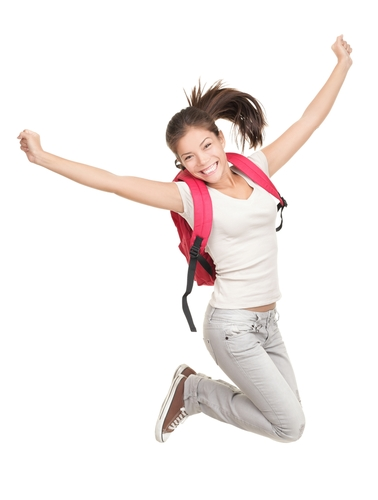 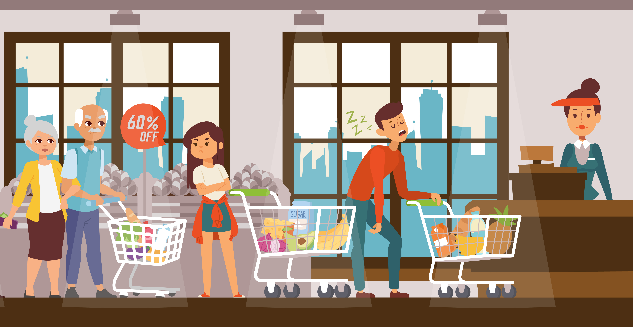 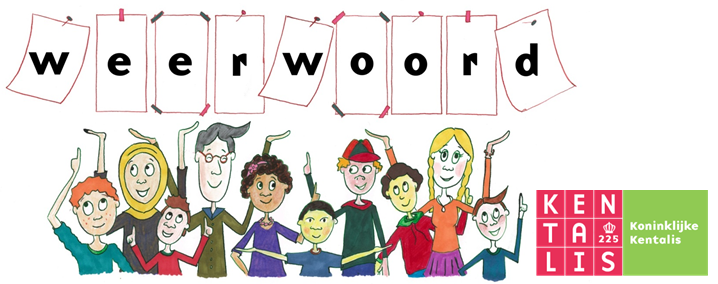 de preventie
= de voorzorg, de maatregelen die ervoor moeten zorgen dat er geen vervelende dingen gebeuren
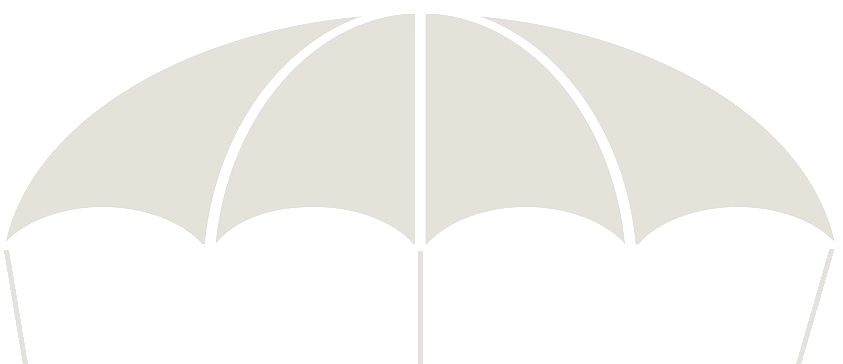 de verkeers-veiligheid preventie
de ziekte-preventie
de brand-preventie
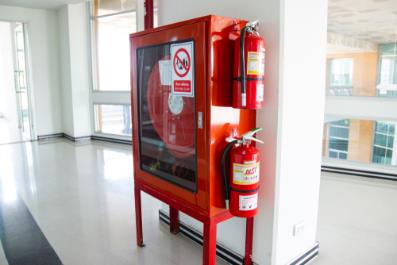 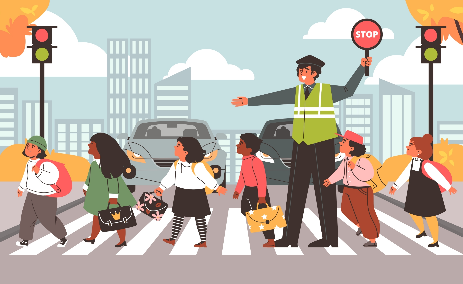 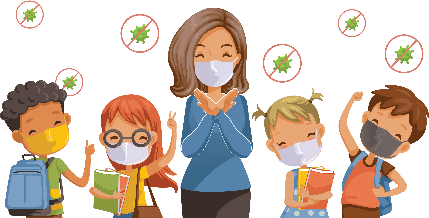 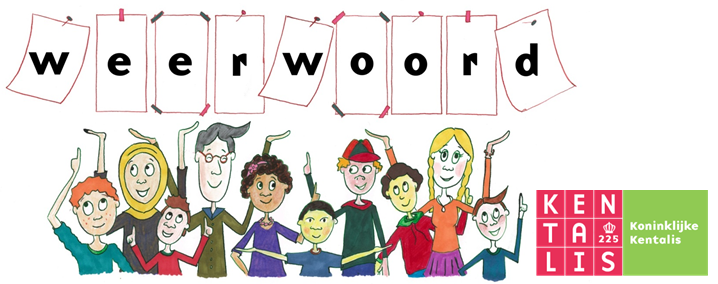 de uitdaging
= de taak die moeilijk is om uit te voeren (maar waarvan je hoopt dat het je zal lukken)
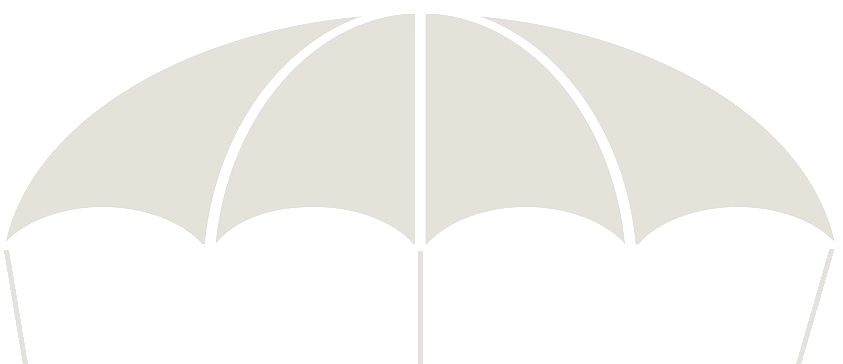 het koordlopen
niet in 1 aprilgrappen trappen
een boterham over de snuit van je hond schuiven
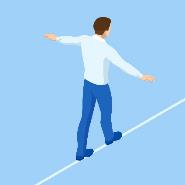 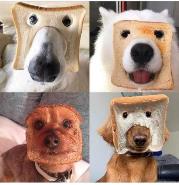 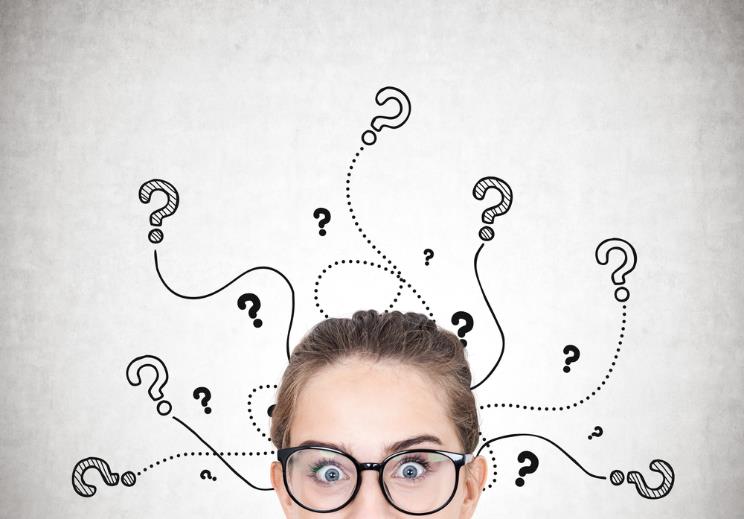 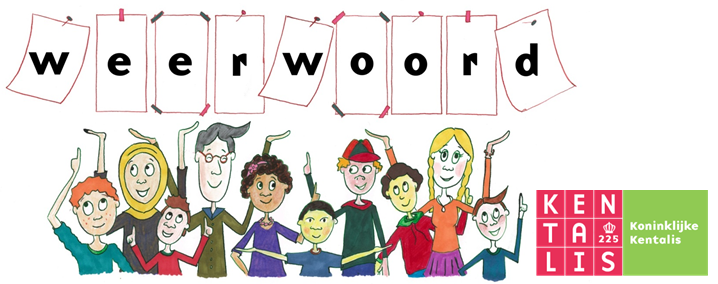 Ook al probeerden ze het op school te vermijden, de juf liep het virus toch op. Maar gelukkig overwon ze het virus na een week.
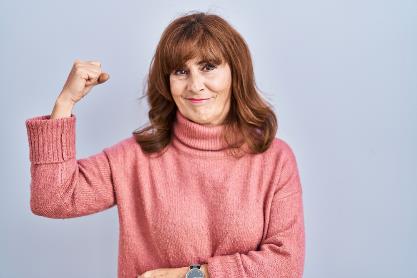 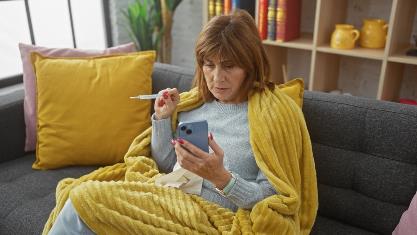 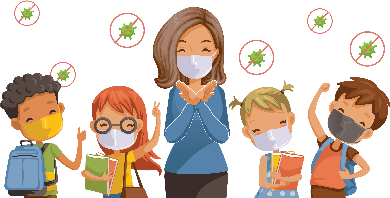 overwinnen
oplopen
vermijden
= krijgen zonder dat je het weet of wilt
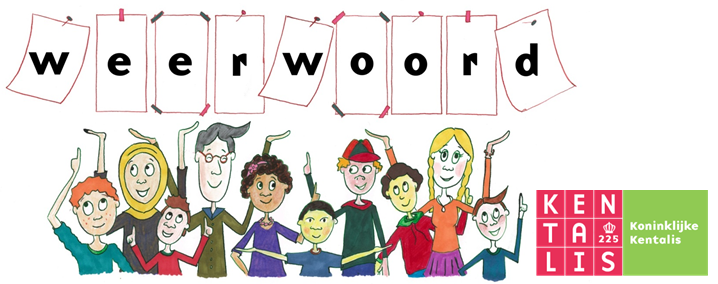 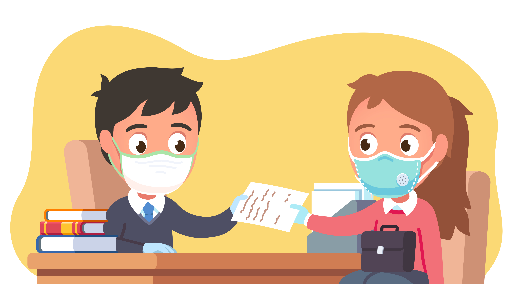 het virus
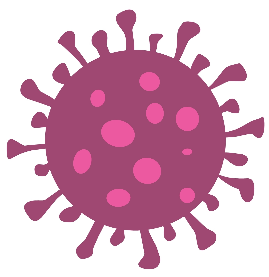 het overdragen
= aan iemand doorgeven
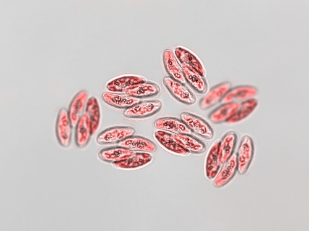 de genen
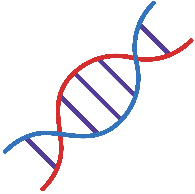 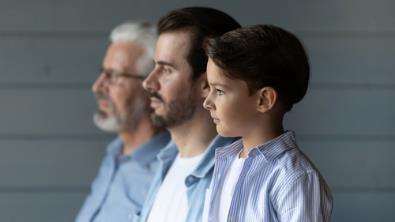 de bacterie
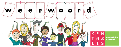